Computer Vision – TP9Active Contours
Miguel Tavares Coimbra
Acknowledgement: Slides adapted from Kristen Grauman
Outline
Introduction to Active Contours
Energy functions
Energy minimization
Computer Vision - TP9 - Active Contours
2
Topic: Introduction to Active Contours
Introduction to Active Contours
Energy functions
Energy minimization
Computer Vision - TP9 - Active Contours
3
Active Contours
Given: initial contour (model) near desired object
Computer Vision - TP9 - Active Contours
4
Active Contours
Goal: evolve the contour to fit exact object boundary
How?
Reward solutions next to high image gradients
Punish solutions that deform shape too much
Iteratively find the ‘best’ solution to these requirements
Computer Vision - TP9 - Active Contours
5
Intuition - Elastic Band
Contour evolves to a low-energy solution, but is hindered by obstacles
Better intuition: Gravity
Contour is ‘attracted’ to specific image features
Contour resists to any deformation of its shape
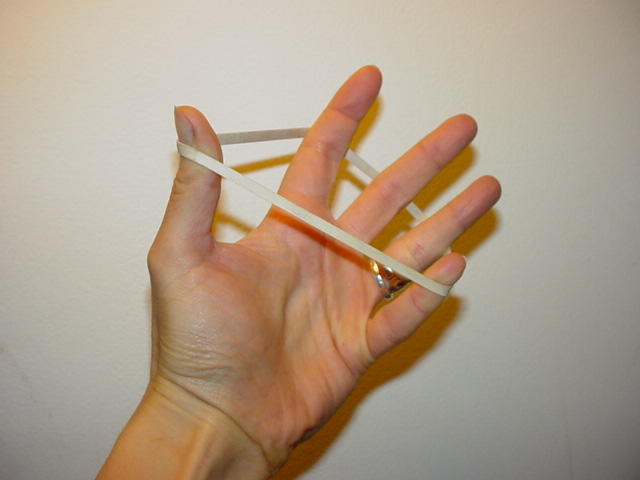 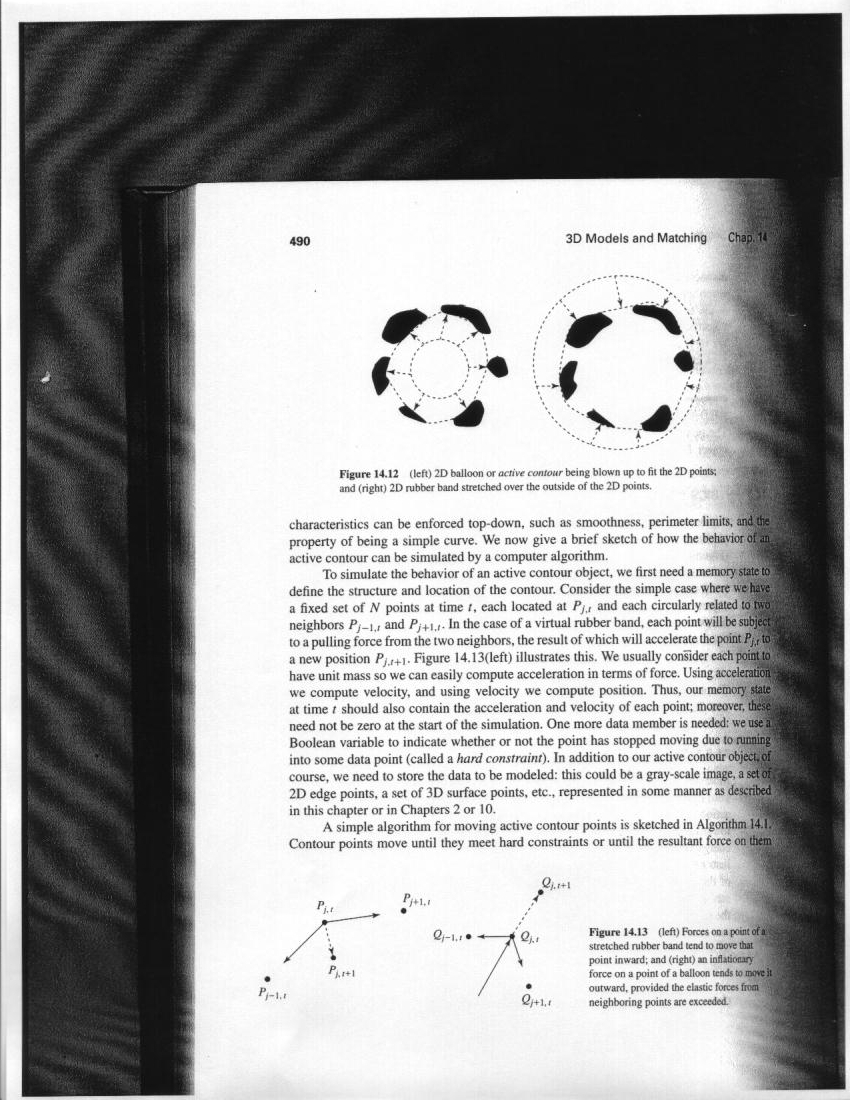 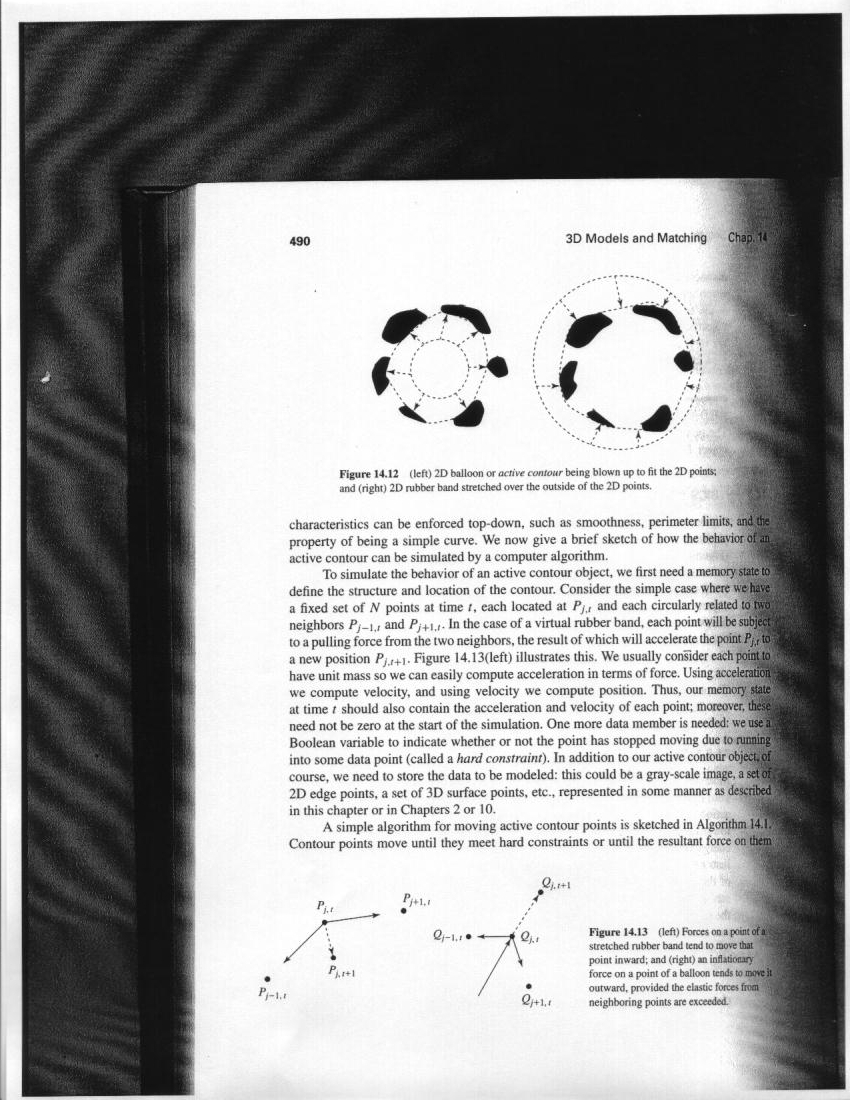 Computer Vision - TP9 - Active Contours
6
Strong motivation – Moving deformable objects
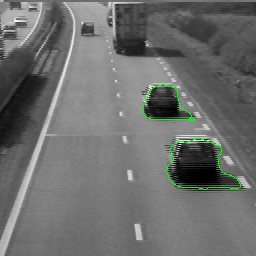 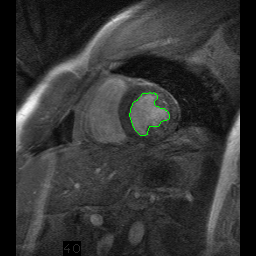 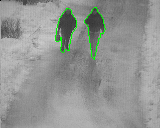 Computer Vision - TP9 - Active Contours
7
Things we need to consider
Representation of the contours
Defining the energy functions
External
Internal
Minimizing the energy function
Computer Vision - TP9 - Active Contours
8
Representation
We’ll consider a discrete representation of the contour, consisting of a list of 2d point positions (“vertices”)





At each iteration, we’ll have the option to move each vertex to another nearby location (“state”)
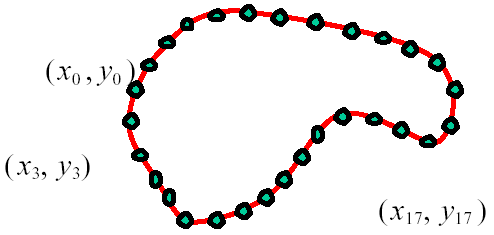 for
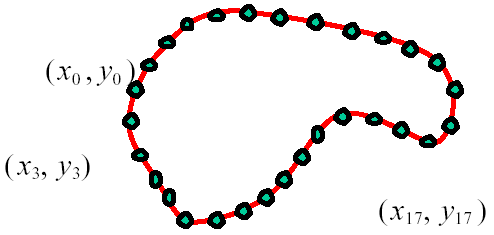 Computer Vision - TP9 - Active Contours
9
Topic: Energy functions
Introduction to Active Contours
Energy functions
Energy minimization
Computer Vision - TP9 - Active Contours
10
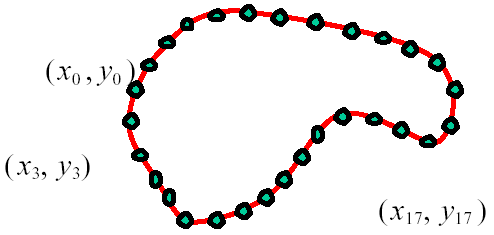 Energy function
The total energy (cost) of the current snake is defined as:



External energy: encourage contour to fit on places where specific image structures exist
Internal energy: encourage prior shape preferences

A good fit between the current deformable contour and the target shape in the image will yield a low value for this cost function
Computer Vision - TP9 - Active Contours
11
External image energy
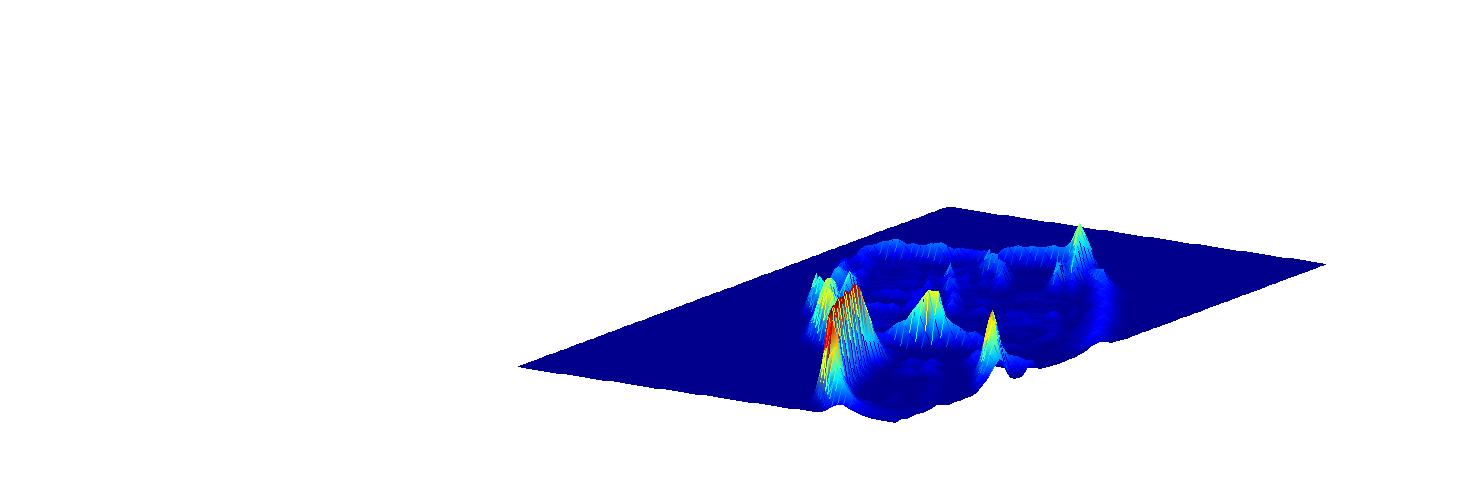 Magnitude of gradient
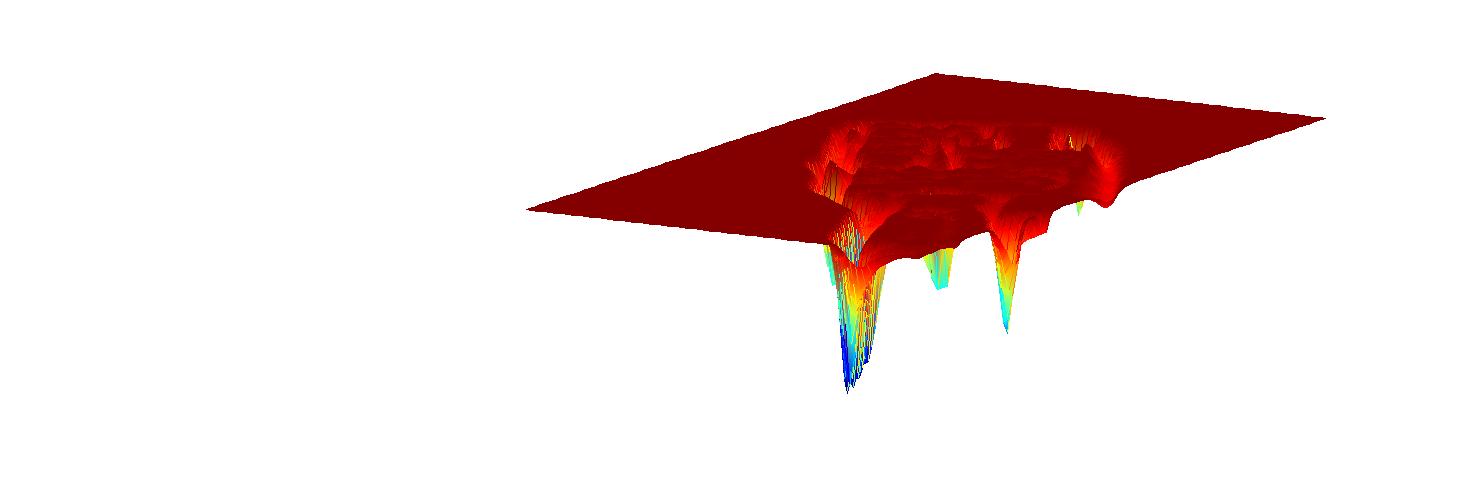 - (Magnitude of gradient)
Computer Vision - TP9 - Active Contours
12
External image energy
Gradient images                 and




External energy at a point on the curve is:


External energy for the whole curve:
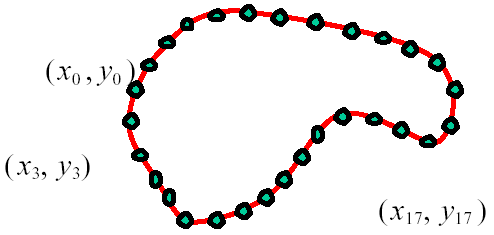 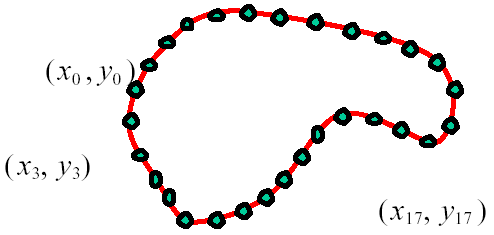 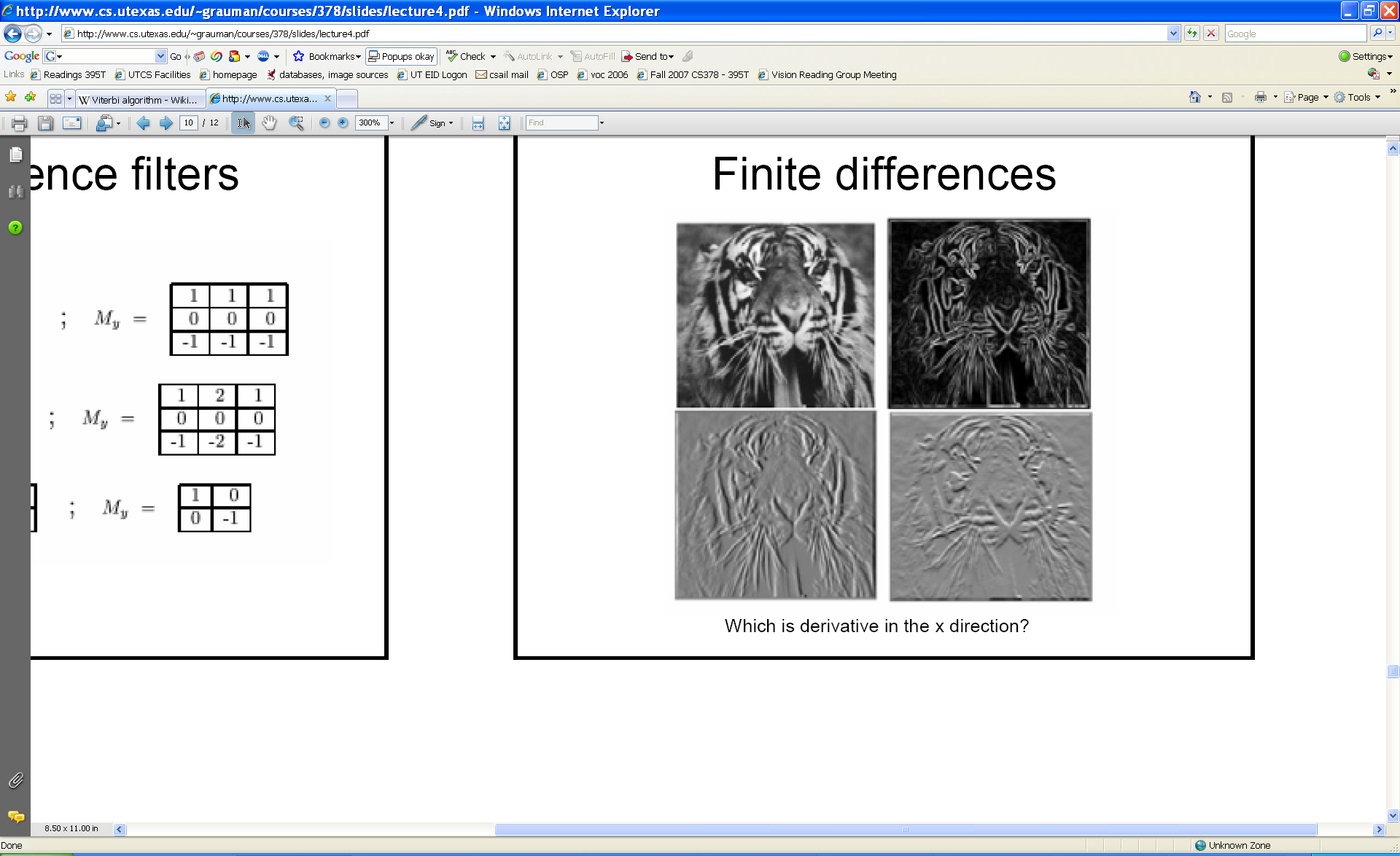 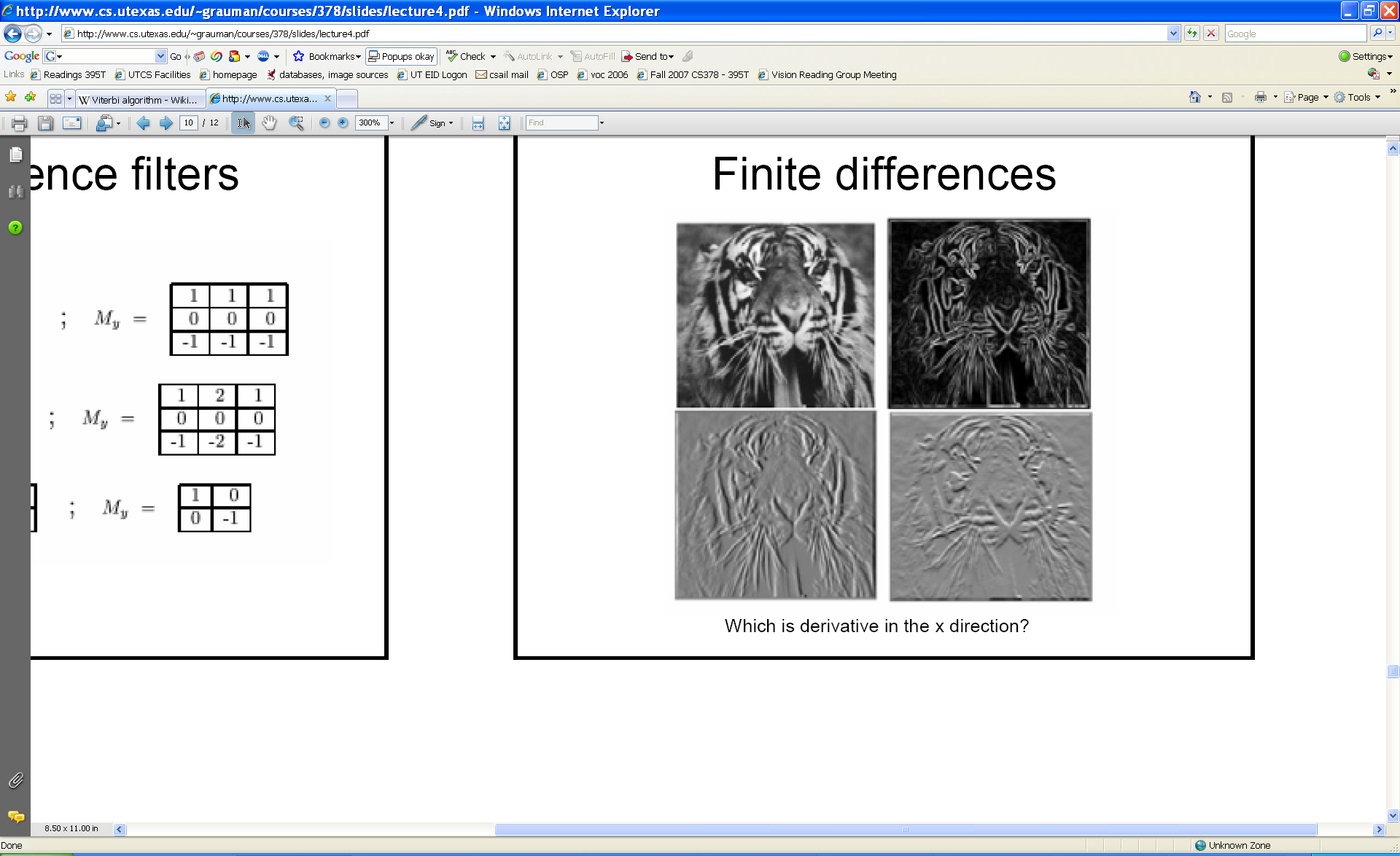 Computer Vision - TP9 - Active Contours
13
Internal energy
For a continuous curve, a common internal energy term is the “bending energy”  



At some point v(s) on the curve, this is:
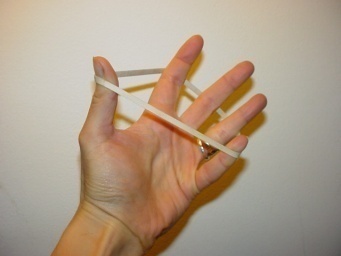 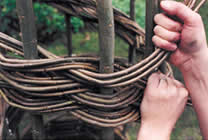 Tension,
Elasticity
Stiffness,
Curvature
Computer Vision - TP9 - Active Contours
14
Internal energy
For our discrete representation: 





Internal energy for the whole curve:
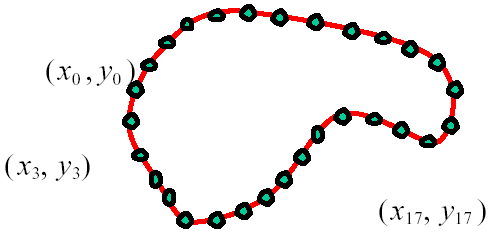 Computer Vision - TP9 - Active Contours
15
Example: compare curvature
(2,5)
(2,2)
(3,1)
(1,1)
(3,1)
(1,1)
Computer Vision - TP9 - Active Contours
16
Penalizing elasticity
Current elastic energy definition uses a discrete estimate of the derivative:


This rewards very small shapes!
Instead -> Reward an ‘average distance d between pairs of points’
Computer Vision - TP9 - Active Contours
17
Total energy
Computer Vision - TP9 - Active Contours
18
large
small
medium
Energy weights
e.g.,    weight controls the penalty for internal elasticity
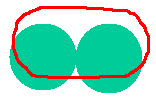 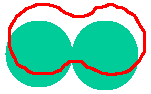 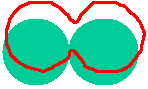 Computer Vision - TP9 - Active Contours
19
Topic: Energy minimization
Introduction to Active Contours
Energy functions
Energy minimization
Computer Vision - TP9 - Active Contours
20
Recap: deformable contour
A simple elastic snake is defined by:
A set of n points,
An internal energy term (tension, bending, plus optional shape prior)
An external energy term (gradient-based) 

To use this to segment an object:
Initialize in the vicinity of the object
Modify the points to minimize the total energy
Computer Vision - TP9 - Active Contours
21
Energy minimization: greedy
For each point, search window around it and move to where energy function is minimal
Typical window size, e.g., 5 x 5 pixels

Stop when predefined number of points have not changed in last iteration, or after max number of iterations

Note:
Convergence not guaranteed
Need decent initialization
Computer Vision - TP9 - Active Contours
22
Tracking via deformable contours
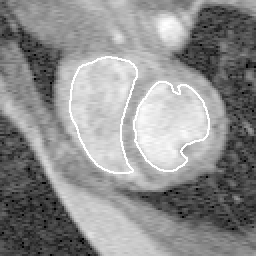 Use final contour/model extracted at frame  t  as an initial solution for frame t+1
Evolve initial contour to fit exact object boundary at frame t+1
Repeat, initializing with most recent frame
Tracking Heart Ventricles 
(multiple frames)
Computer Vision - TP9 - Active Contours
23
Deformable contours: pros and cons
Pros:
Useful to track and fit non-rigid shapes
Contour remains connected
Possible to fill in “subjective” contours
Flexibility in how energy function is defined, weighted.
Cons:
Must have decent initialization near true boundary, may get stuck in local minimum
Parameters of energy function must be set well based on prior information
Computer Vision - TP9 - Active Contours
24
Resources
Szeliski, “Computer Vision: Algorithms and Applications”, Springer, 2011
Chapter 5 – “Segmentation”
Computer Vision - TP9 - Active Contours
25